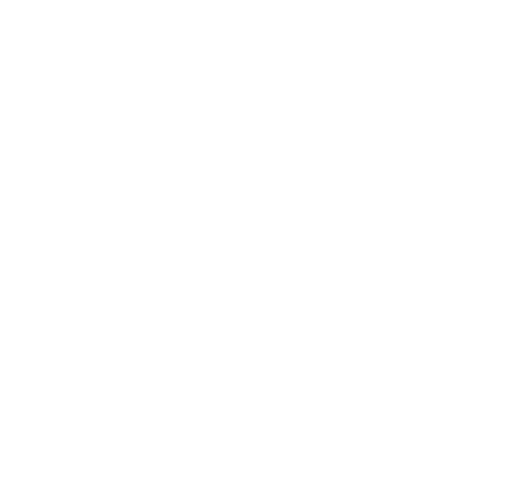 Ich will dich preisen, Herr
 
       Liederbuch: „Feiert Jesus“, Band 2

       Lied Nr. 58
Feiert Jesus 2, Lied 58
Ich will dich preisen, Herr,    viel mehr als bisher. 
Ich will dich preisen, Herr,    viel mehr als bisher. 
Dein Angesicht nur sehn, deine Gnade recht verstehn, 
ich will dich preisen, Herr!
Feiert Jesus 2, Lied 58
Vögel in der Luft loben dich, 
   und die Bäume auf dem Felde erheben dich, 
und ich lobe dich, ich erhebe dich, 
   ich will dich preisen, Herr!
Feiert Jesus 2, Lied 58
I want to praise you Lord,    much more than I do. 
I want to praise you Lord,    much more than I do. 
Learn to seek your face and the knowledge of your grace. 
I want to praise you.
Feiert Jesus 2, Lied 58
Birds in the sky sing their song to you.
   Trees in the field lift their arms to you. 
I want to sing, 
   I want to lift my hands to you.
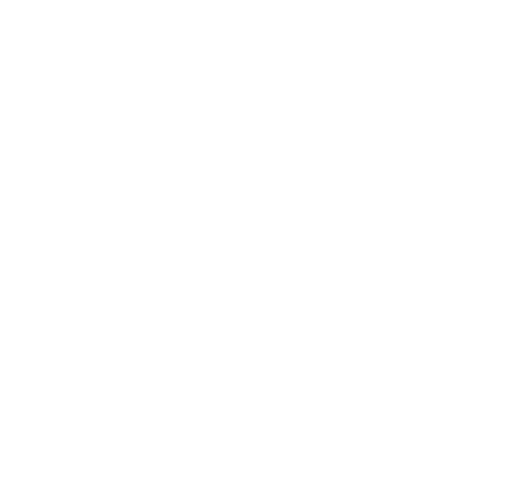